PV Access
Oct. 2018

Kay Kasemir
Python examples by Amanda Carpenter
History
Channel Access
DBR_*: Numbers, enums, string, scalar and array, with time, alarm, limits
Since beginning of EPICS
Still fully supported

PV Access
PV Data: Arbitrary structures
Started as “EPICS V4” development
Since EPICS 7 (Dec. 2017) included in EPICS base
PV Access
Fundamentally similar to Channel Access
Name search via UDP
Connection for data transfer via TCP
EPICS_PVA_ADDR_LIST, EPICS_PVA_AUTO_ADDR_LIST

Get, put, monitor
Plus an ‘RPC’ type operation

Arbitrary PV Data structures instead of DBR_.. types
Custom Data:   Great, but then what?
structure:short    leveldouble   datastring   typetime     stamp…
structure:short    leveldouble   wertstring   typlong     zeit…
structure:double   valueshort    statusshort    severitystring   unitstime     timeStamp…
Which number to show on a user display?
What units?
Is this an alarm?
Time stamp?
structure:short    infodouble   contentstring   metalong     ms…
“Normative Types”
Channel Access
struct  dbr_ctrl_double:short    statusshort    severityshort    precisionchar     units[8]… no timestamp …double   valuestruct  dbr_time_double:short     statusshort     severitytimestamp stampdouble    value 
 
You get what you request(network always transfers complete struct)
PV  Access
epics:nt/NTScalar:double   valueshort    statusshort    severitystring   unitstime     timeStamp…




You get what you request(but network only transfers changes)
Channel Access             vs.                 PV Access
EPICS 7 IOCs include PVA serverSimilar command line tools:
cainfo training:ai1

caget training:ai1

camonitor training:ai1

caget –d CTRL_DOUBLE training:ai

caget training:ai1.SCAN
pvinfo training:ai1

pvget training:ai1
pvget –m training:ai1

pvget -r 'field()' training:ai1

pvget training:ai1.SCAN
CS-Studio: Use ‘pva://…’
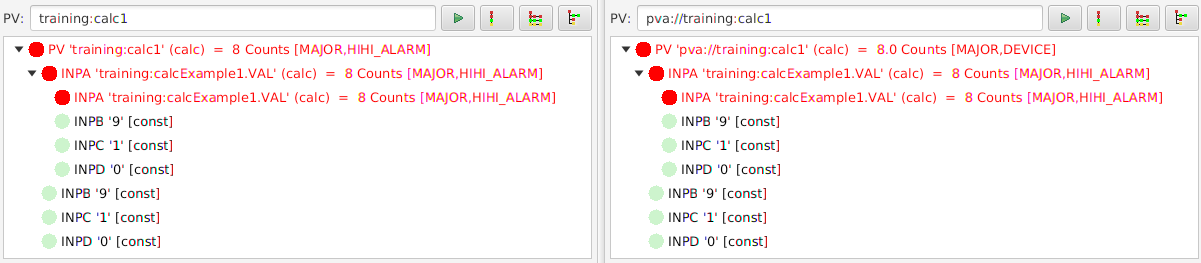 Images: Normative type NTNDArray
Served by Area Detector (NDPluginPVA) or ‘start_imagedemo’

pvinfo IMAGE
Value, dimensions, codec

CS-Studio: Image widget
Only needs pva://IMAGE
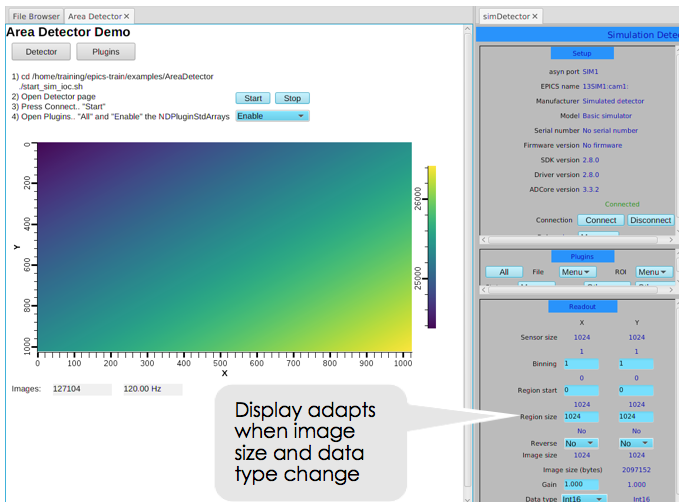 Custom PV Data
SNS Beam Lines started to use this in ~2014
start_neutrondemo
pvinfo neutrons
Allows fetching just what’s needed:
# For detector pixel displaypvget -r 'field(pixel)' neutronspvget –m -r 'field(timeStamp, pixel)' neutrons
# For energy displayspvget –m -r 'field(time_of_flight, pixel)' neutrons
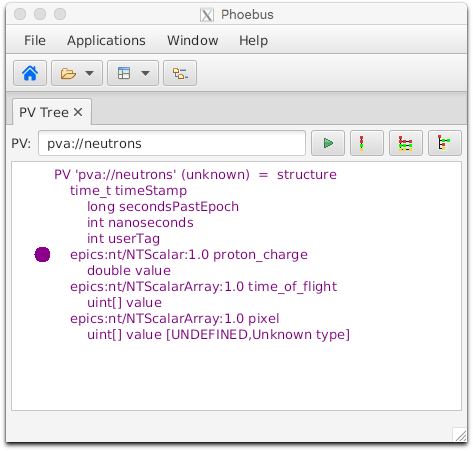 Custom PV Data in CS-Studio
Cannot handle arbitrary structure
pva://neutrons

Can handle fields which arescalar or array
pva://neutrons/proton_charge

pva://neutrons/pixel
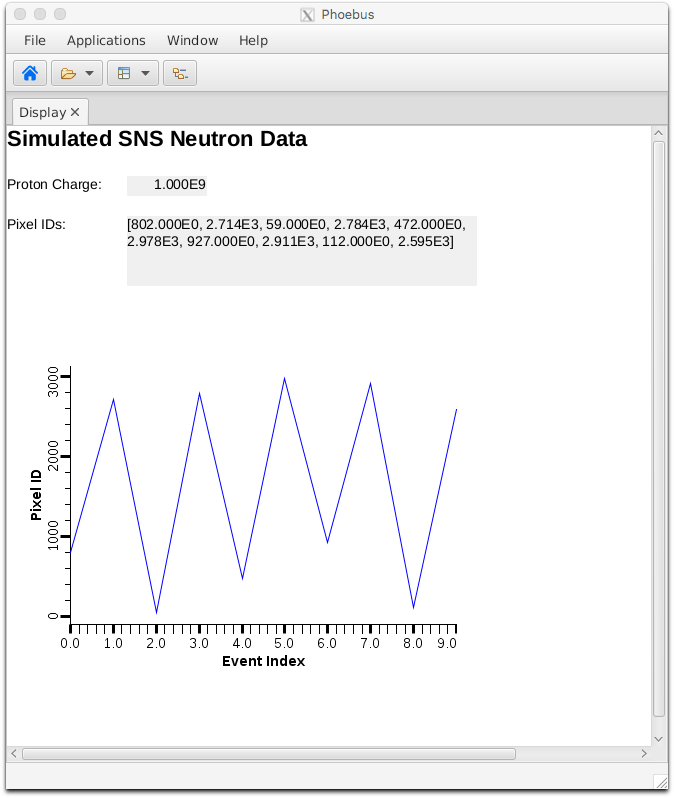 PV Access and Python
Basic ‘get’
cd ~/epics-train/examples/python/
python example1.py

‘monitor’
python example2.py
PV Access API with Channel Access as “Provider”
PV Access supports both the actual PvAccess protocol but also Channel Access.
New tools, written for PVA, can thus fall back to CA: 

python example3.py


Tools like CS-Studio can use both ca:// and pva://, so multiple transition options.
Custom PV Data in Python Client
Python receives data as dictionary, access to any element

python neutrons.py
Custom PV Data from Python Server
Surprisingly easy:
# Server
python server.py


# Client
pvinfo pair
pvget -m -r "x, y" pair
pv = PvObject({'x': INT, 'y' : INT})
server = PvaServer('pair', pv)

x = 1
while True:
    pv['x'] = x
    pv['y'] = 2*x
    server.update(pv)
    sleep(1)
    x = x + 1
More Examples
Display Builder pva_server_ramp
Python code that serves ‘pva://ramp’ with alarm, prec, timestamp, …

Display Builder table_server
Python code that serves ‘pva://table’ as “NTTable”


Not practical to replace regular IOCs with python,but useful when custom data is needed
Custom PV Data from IOC Records
`makeBaseApp.pl –t example` includes “group”, see ~/epics-train/examples/ExampleApp/Db/circle.db

Calc records ..:circle:x & ..:circle:y  compute (x, y) coordinate on circle
info() annotations create PV ”training:circle” PV as struct { angle, x, y }

PVA “training:circle” updates atomically
camonitor training:x training:y receives separate x, y updatespvget –m training:circle will always see sqrt(x2+y2)==1

cd ~/epics-train/examples/pythonpython circle.py
PV Access
Update to Channel Access
Both can be used in parallel

Similar, but supports custom data types
Won’t replace IOC, but useful for special cases

Since EPICS 7 included in base
Details of ‘group’, PVA gateway, ‘field(…)’ access still evolving